Měření účinnosti public relationsPropagace a média (nk2285)
Michal Jilka
Struktura seminářů
21.4.2017
Michal Jilka - Propagace a média (nk2285)
„Pokud nejste schopni měřit své výsledky, nemůžete ani nic zlepšovat.“Barry Leggether Asociace pro měření a evaluaci komunikace
21.4.2017
Michal Jilka - Propagace a média (nk2285)
Měření PR (PRAM Consulting, 2008)
Hlavní kritéria v minulosti
množství výstupů a pokrytí v tištěných médiích
typ a tón zmínky (pozitivní X neutrální X negativní)
důvěryhodnost a popularita zdroje
srovnání s konkurencí
Nejčastější metrika AVE (Advertising Value Equivalency)
Přepočet redakčního prostoru na inzertní hodnotu
PR je ekvivalentem reklamy	X        nesrovnatelnost účinku PR a reklamy
21.4.2017
Michal Jilka - Propagace a média (nk2285)
Východiska pro měření PR
Barcelonské principy (2010)
Stanovení cílů měření
Vhodnější je měřit spíše výsledky, než výstupy
Vliv na obchodní výsledky by měl být měřen, kdykoli je to možné
Měření médií musí být kvalitativní i kvantitativní
AVE nevyjadřuje hodnotu PR
Sociální média lze měřit a měla by se měřit
Pro seriózní měření je nutná transparentnost a opakovatelnost
21.4.2017
Michal Jilka - Propagace a média (nk2285)
Východiska pro měření PR
Lisabonská konference (2011)
Měření PR aktivit pomocí návratnosti investic (ROI)
Vytvořit a osvojit si standardy pro měření sociálních sítí
Měření a vyhodnocování je nedílná součást PR
21.4.2017
Michal Jilka - Propagace a média (nk2285)
Některé metriky
PR zmínky
Počítání publikací
Posouzení kvality
Virální dopad – přes do online prostředí

Metriky pro sociální sítě
Engagement vs. pokrytí – kvalita vs. kvantita
Rozvoj komunity

Výsledky PR
Vliv na chování u zákazníků – koupě, doporučení, reakce, návštěvnost…
Růst – prodeje, služeb, návštěvnosti, odběratelů…
21.4.2017
Michal Jilka - Propagace a média (nk2285)
PII model (Cutlip, Center & Boom, 1993)
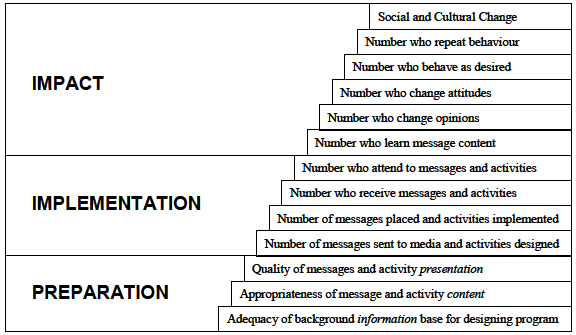 21.4.2017
Michal Jilka - Propagace a média (nk2285)
Pyramidový model (Macnamara, 2002)
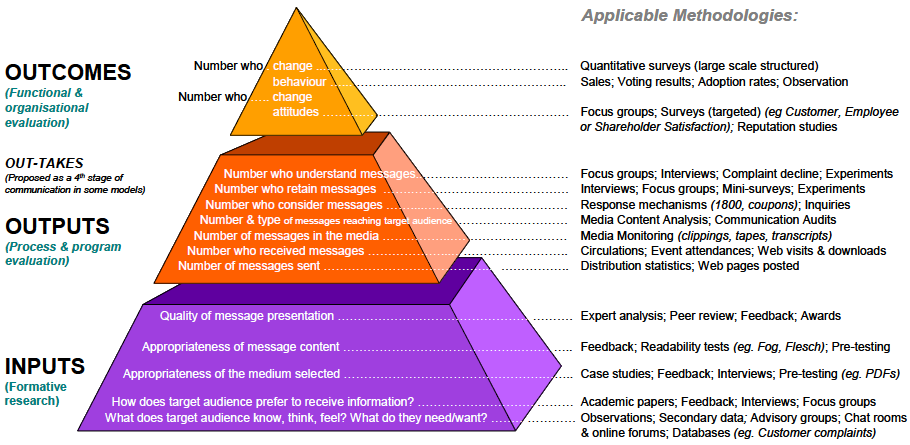 21.4.2017
Michal Jilka - Propagace a média (nk2285)
[Speaker Notes: Inputs – strategické a materiální komponenty komunikačních programů + volba komunikačních programů, obsahu, formátu…
Outputs – fyzické materiály a produkční aktivity (publicita, události, publikace, intranety) a s tím spojené procesy (psaní, design …)
Outcomes – vliv a efekt komunikace – chování i postojů]
PRE proces (Macnamara, 2011)
21.4.2017
Michal Jilka - Propagace a média (nk2285)
PRE proces - audit
Zhodnocení aktuální situace
Analýza vnitřního prostředí + marketingový mix
Analýza aktuálních komunikačních kanálů – všechny prvky marketingové komunikace
Analýza existujících dat – symboly, loga, design, návštěvy webu/soc. sítí, otevřenost e-mailů, shlédnutí videí, zobrazení obrázků/příspěvků…
Analýza konkurence a postoje veřejnosti
21.4.2017
Michal Jilka - Propagace a média (nk2285)
PRE proces – stanovení cílů
Stanovit jasně definované cíle
Kvantifikace a specifikace pomáhá k určení, zda se cílů dosáhlo
Propojení se strategickými cíli celé organizace a následné navázání cílů pro propagaci a PR
21.4.2017
Michal Jilka - Propagace a média (nk2285)
PRE proces – strategie a plán
Vymyšlení konkrétních strategií a taktiky na plnění stanovených cílů
Usnadnění díky projektovému plánování (problem solving, issue tree…)
Stanovení i způsobů měření – výstupů, vlivu na veřejnost, celkových výsledků
21.4.2017
Michal Jilka - Propagace a média (nk2285)
PRE proces – průběžné měření a výsledky a hodnocení
Průběžně měření 
Kontrola celkového průběhu vč. potřebných analýz
Možná korekce projektů směřující k dosaženích cíli

Výsledky a hodnocení
Hodnocení celkových výsledků
Získané zkušenosti a poznatky
Zhodnocení strategie
Poskytnutí zpětné vazby na průběh PRE procesu
21.4.2017
Michal Jilka - Propagace a média (nk2285)
Co mají obsahovat projekty (detailně v předchozích prezentacích)
Analýza současného stavu organizace
Corporate identity + grafické vyjadřování klubu/organizace/akce
Marketingový mix
Prvky reklamy
Prvky komunikačního mixu
Analýza konkurence a postoje veřejnosti (hodnota značky z pohledu zákazníka)
Stanovení strategických cílů a stanovení cílů pro komunikaci a public relations
Vymyslet novou formu propagace
Dle vámi zvolených komunikačních kanálů
Digitální marketing – klíčová slova do vyhledávání, články na web, sociální sítě…

Příloha 1: tisková zpráva
Příloha 2: médiaplán
21.4.2017
Michal Jilka - Propagace a média (nk2285)
Pro dnešek vše 
21.4.2017
Michal Jilka - Propagace a média (nk2285)